Data Curation Workshop
Tobias Richter & Gareth Murphy
Experiment Control & Data Curation
Data Management and Software Centre


ESS, November 2018
1
The Objective of DMSC
Minimise the time it takes to understand experimental data










Maximise the scientific impact and scientific success of ESS
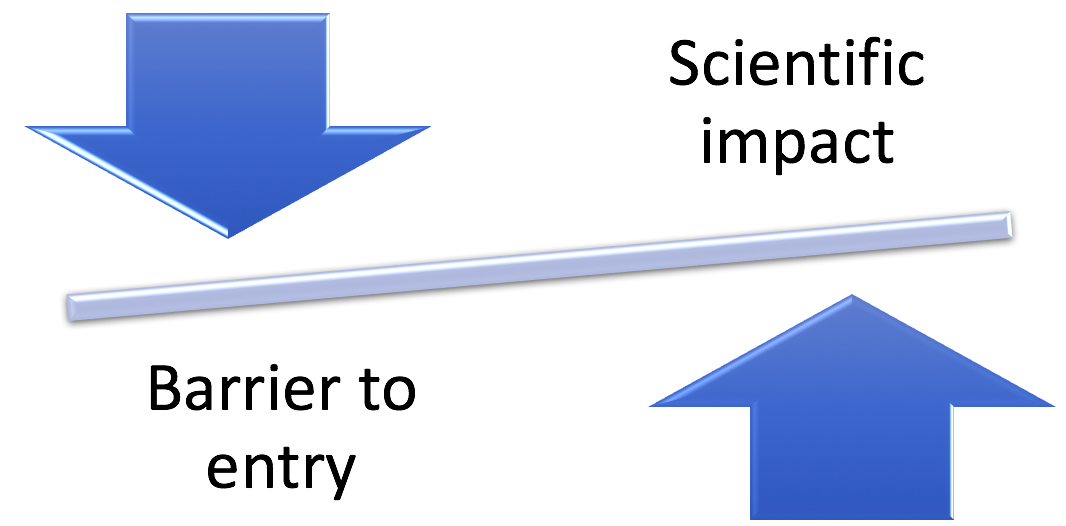 2
Introduction
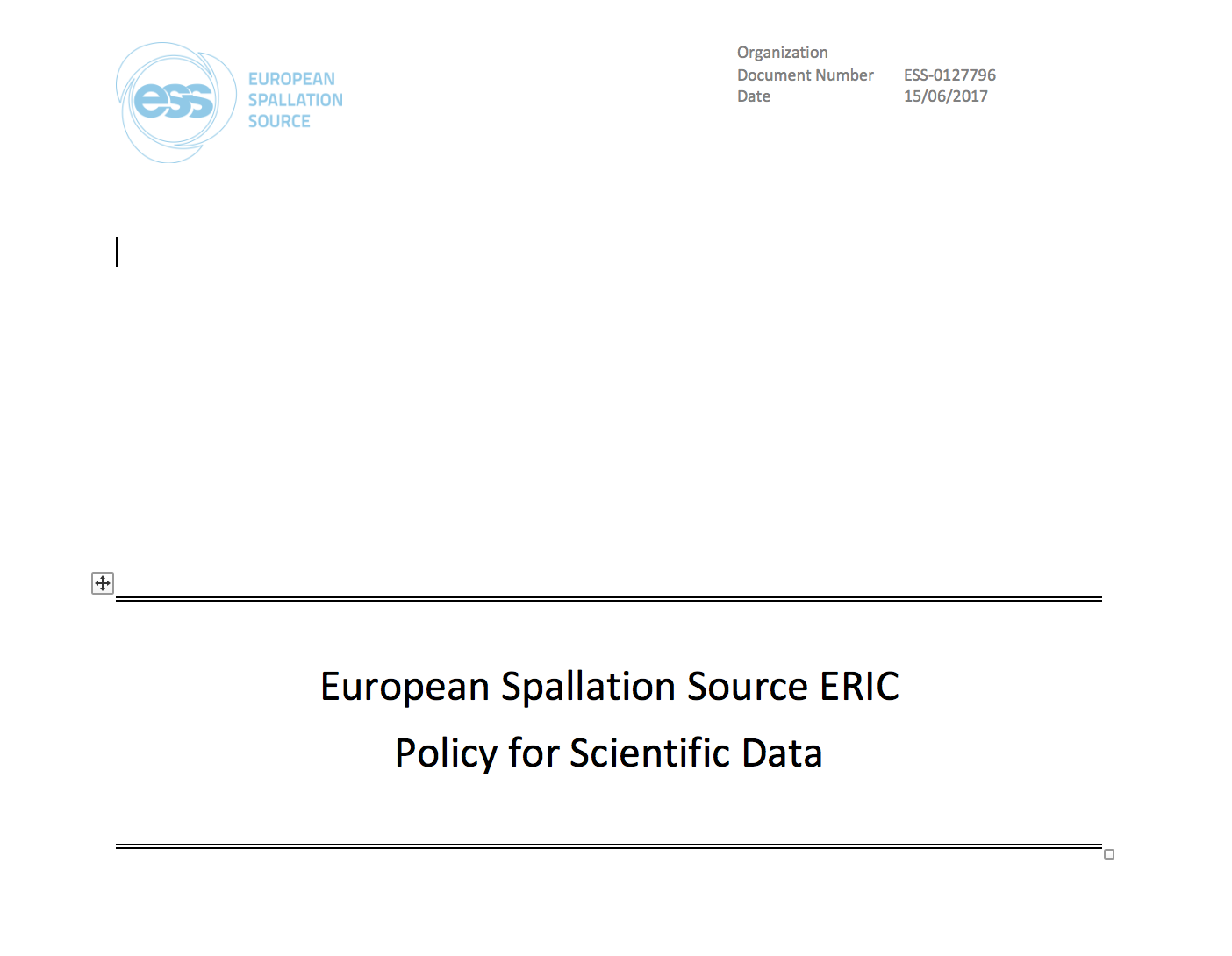 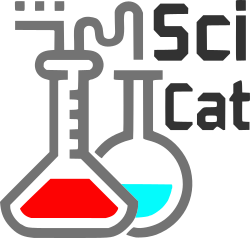 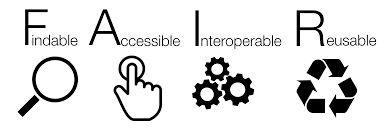 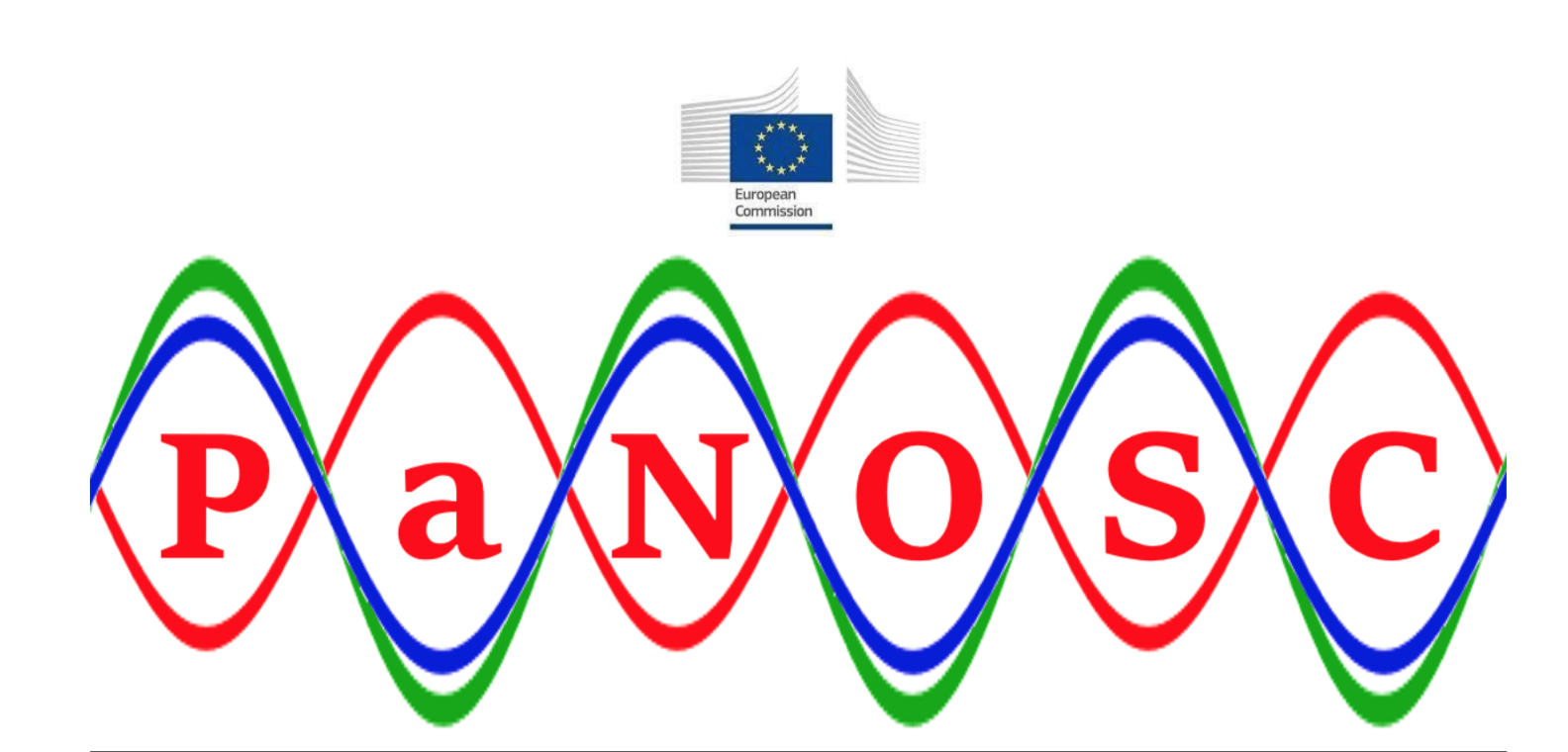 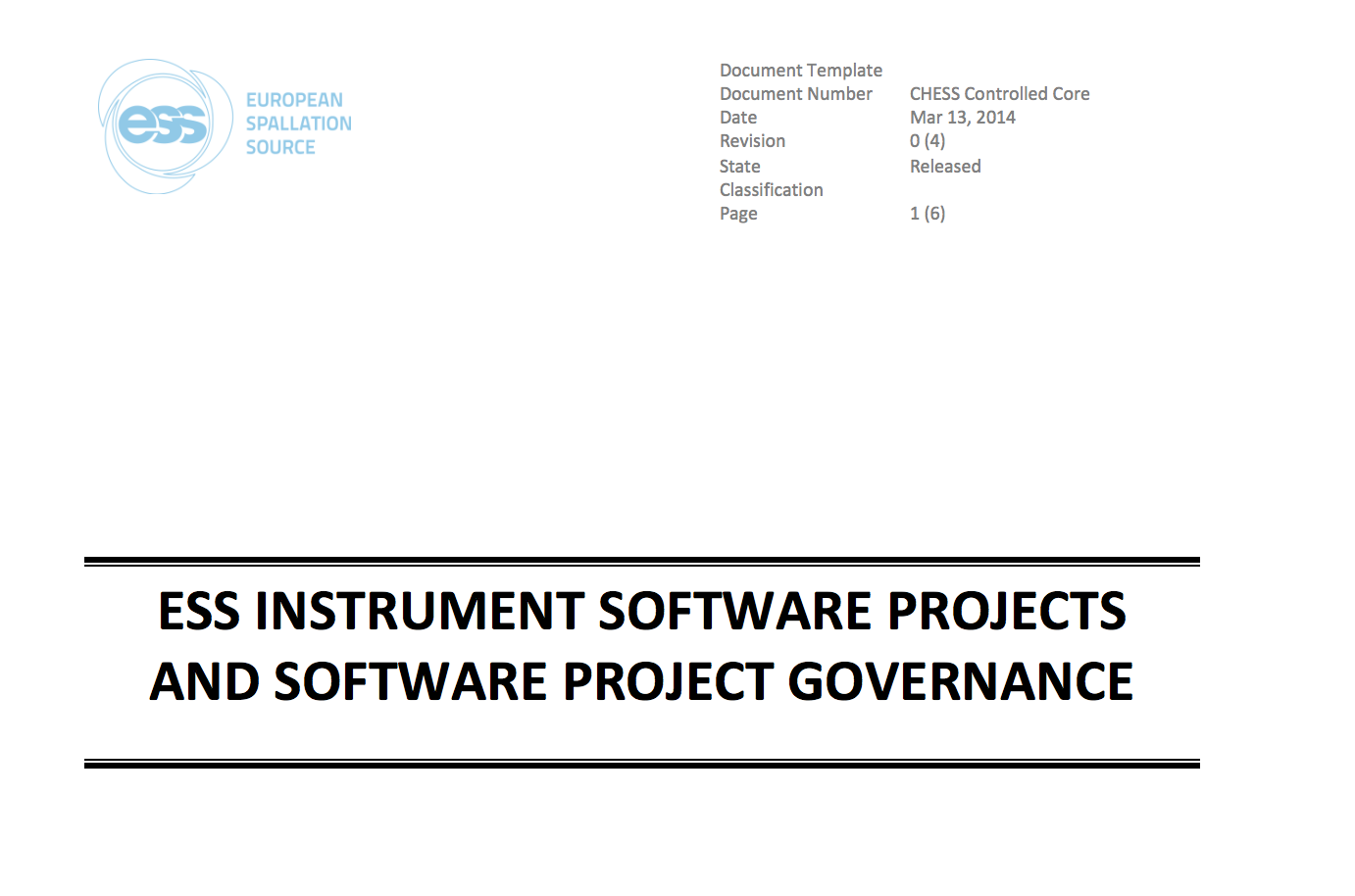 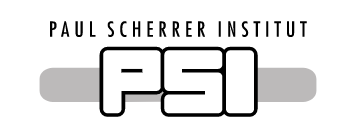 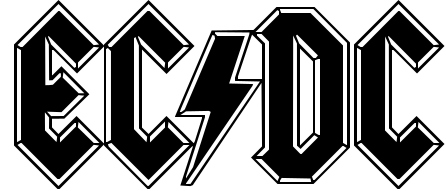 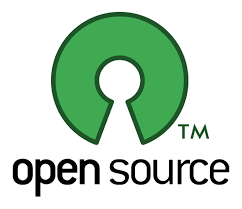 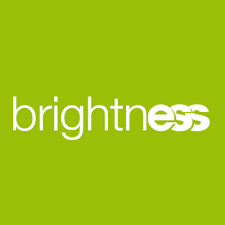 3
Why we have this workshop
Why are we having this meeting now?
We have to scope to develop a data catalogue and curation system for ESS
Together with your partners (PSI & MAX IV) we now have something that has the essential functionality
We need input to develop the right thing for ESS instruments in commissioning or operation
There will be some time before anything is ready for early science
Agenda
Find out about what neutron scatterers do day to day in the wild
Some people kindly provided screenshots, photos, spreadsheets and PDFs as input
We will have questions
Everyone can comment
Find out what is common practise in astronomy

Lunch

More concrete SciCat plans and updates from partner facilities
MAX IV
PSI
Data Reduction Analysis and Modelling
Workflows 
Provenance
[Speaker Notes: Not BEST practise
Everyone knows the stories from other facilities how awesome their systems are

raw data first]
Introduction Round
[Speaker Notes: Add what 
- Domain you are working in
- connection you have to data catalogues]
Who is who
Instrument scientists

DMSC
ECDC
DRAM
PSI
MAX IV
Questions?
[Speaker Notes: Add what 
- Domain you are working in
- connection you have to data catalogues]